Lesson Seven
Store Survey Visit Presentations
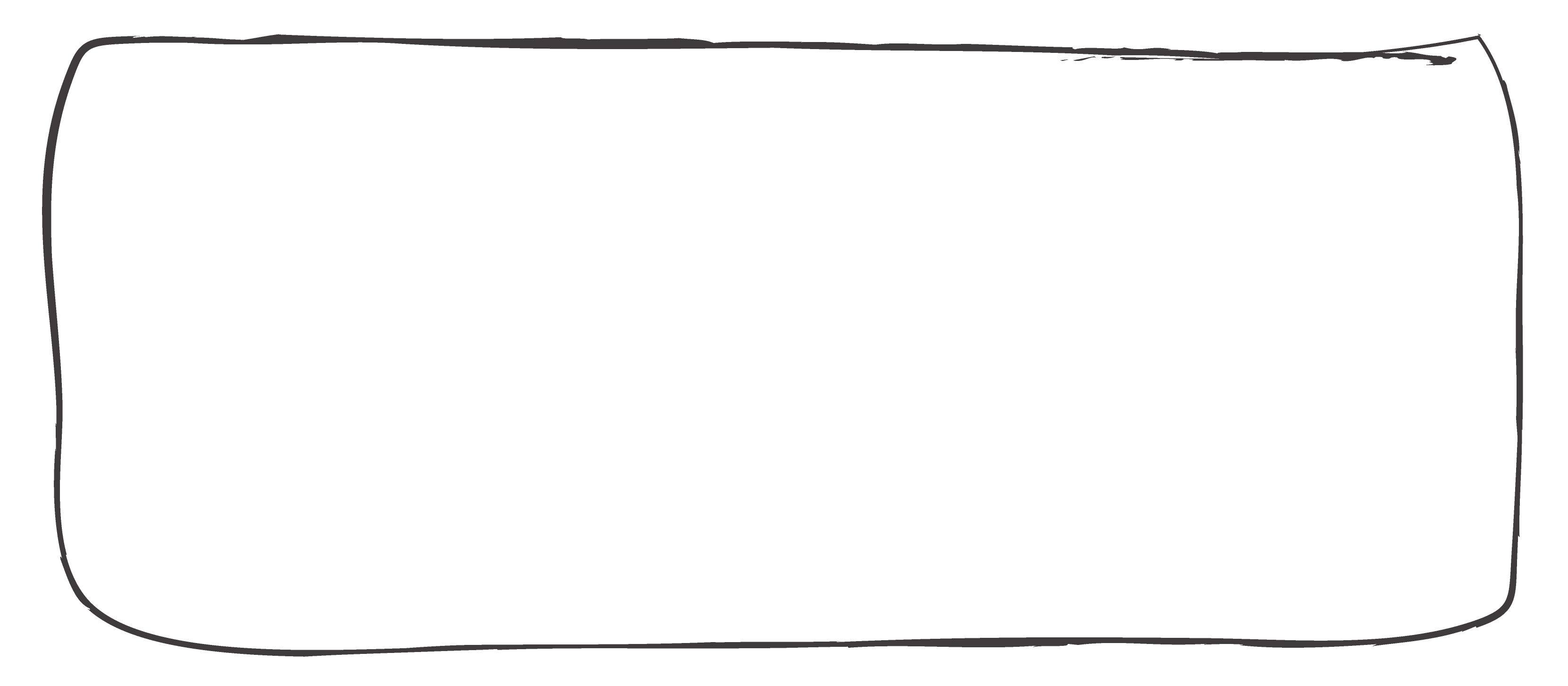 Share your answers to the following questions with the class:
1, 2, 6, 7, & 10
Exit Ticket Questions
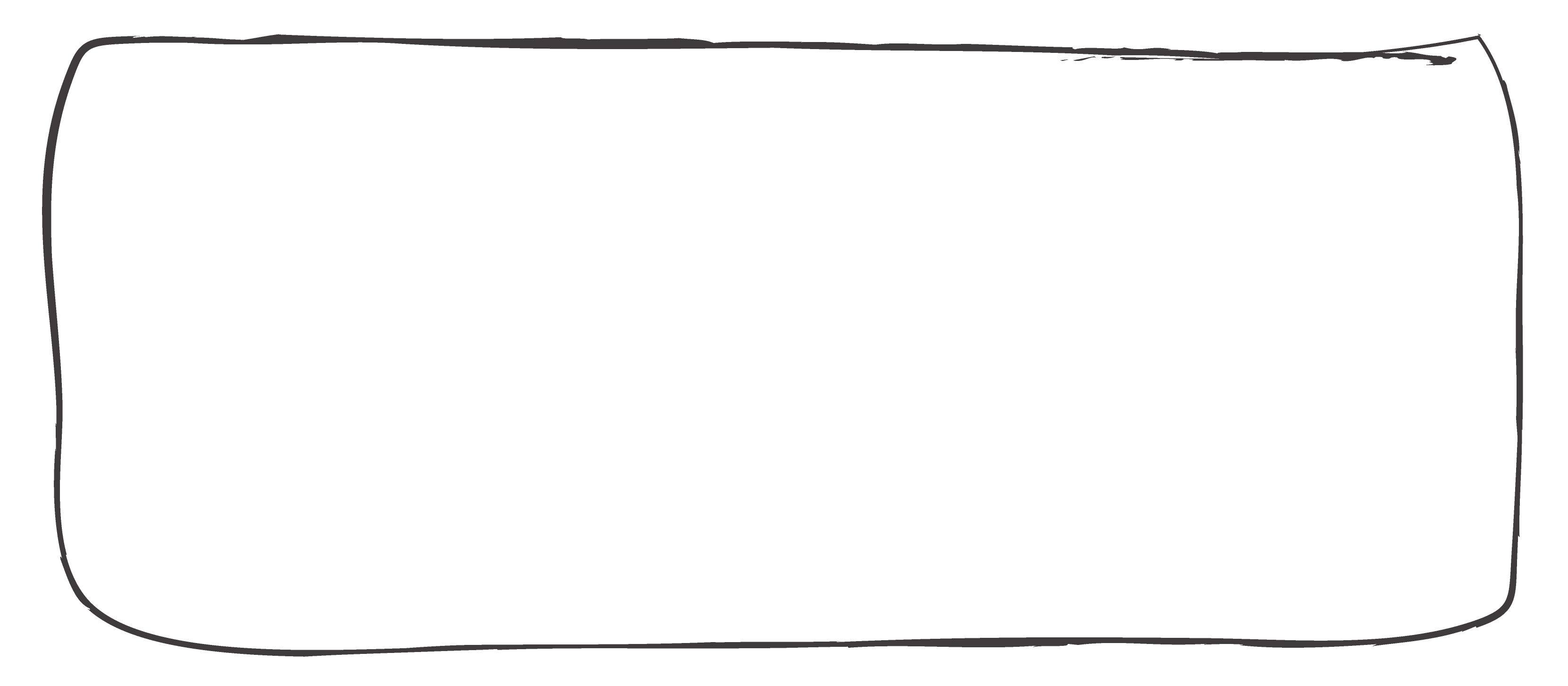 What was your favorite activity from this class?
What is one thing you would change about this class?
Do you think this class was useful? Why?
Do you have any other comments or feedback for me?